Признаки химических реакций:
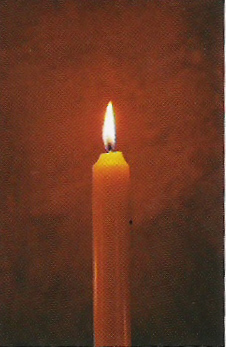 Выделение тепла и света (горение свечи).
Признаки химических реакций:
Выпадение осадка (реакция между раствором хлорида кальция и раствором щелочи)
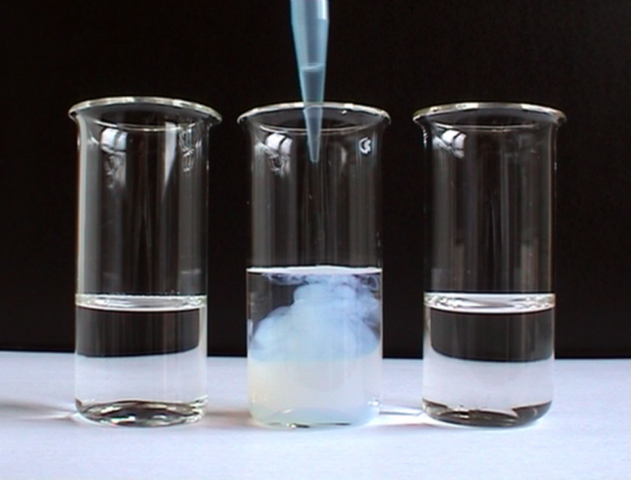 Признаки химических реакций:
Выделение газа (взаимодействие гранулы цинка с соляной кислотой).
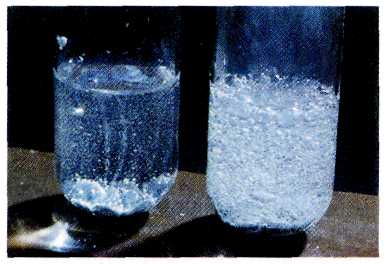 Признаки химических реакций:
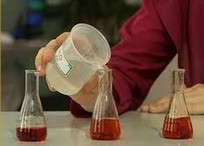 Изменение окраски (взаимодействие роданида калия с хлоридом железа III).
Признаки химических реакций:
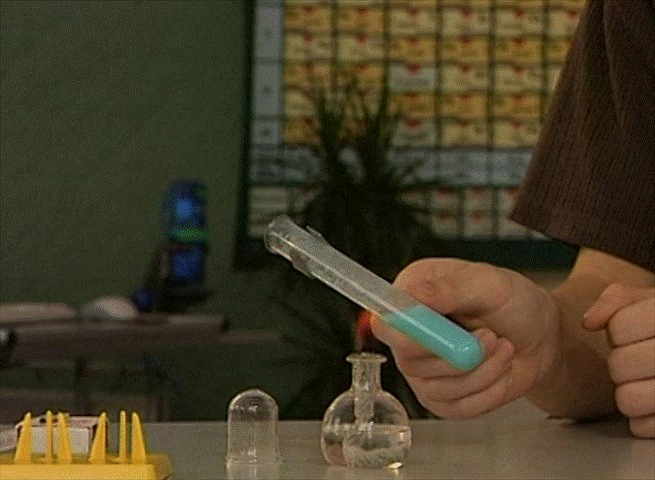 Растворение осдка (разложение гидроксида меди)
Признаки химических реакций:
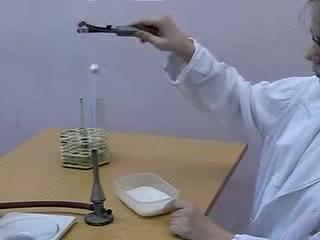 Поглощение теплоты (нагревание сахара).
Реакции обмена – это такие реакции, в результате которых два сложных вещества обмениваются своими составными частями.
АВ      +      СD       =        CB       +      AD
Хлорид меди (II) + гидроксид калия
CuCl2 + 2KOH = Cu(OH)2  + 2KCl

Нитрат серебра + соляная кислота
AgNO3 + HCl = AgCl  + HNO3

Хлорид алюминия + гидроксид натрия
AlCl3 + 3NaOH = Al(OH)3  + 3NaCl